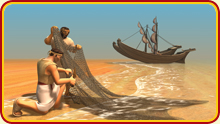 Progressive Calling
Luke 5:1-11
January 13th, 2019
Have we truly answered Jesus’s call?
John 1:35-51, Mark 1:16-20, Luke 5:1-11
Are we fishermen who follow Jesus or Jesus’s disciple who fish for Him?
Peter’s response to the catch shows he realized how righteous Jesus was and how wretched we as sinners are.
Jesus calmed Peter’s fear by enhancing his fishing by making him fishers of men.
How do we have a heart moment like Peter?
We clean our nets
Our hearts must be free of the decay of this world
Our hearts must be cleaned daily by the Word of God to keep us strong in our faith
Our walk must remain on God’s path to keep the frustrations of this world from derailing our walk
Our hearts must be cleaned so the world can see Christ and not the muck of this world
Jesus wants in our boat, will you let down your nets for the catch He has instore for you and I?- Galatians 2:20